2

































































+
2

































































+
Meltdowns inpublic places
Parent Counseling & Training Workshop
2

































































+
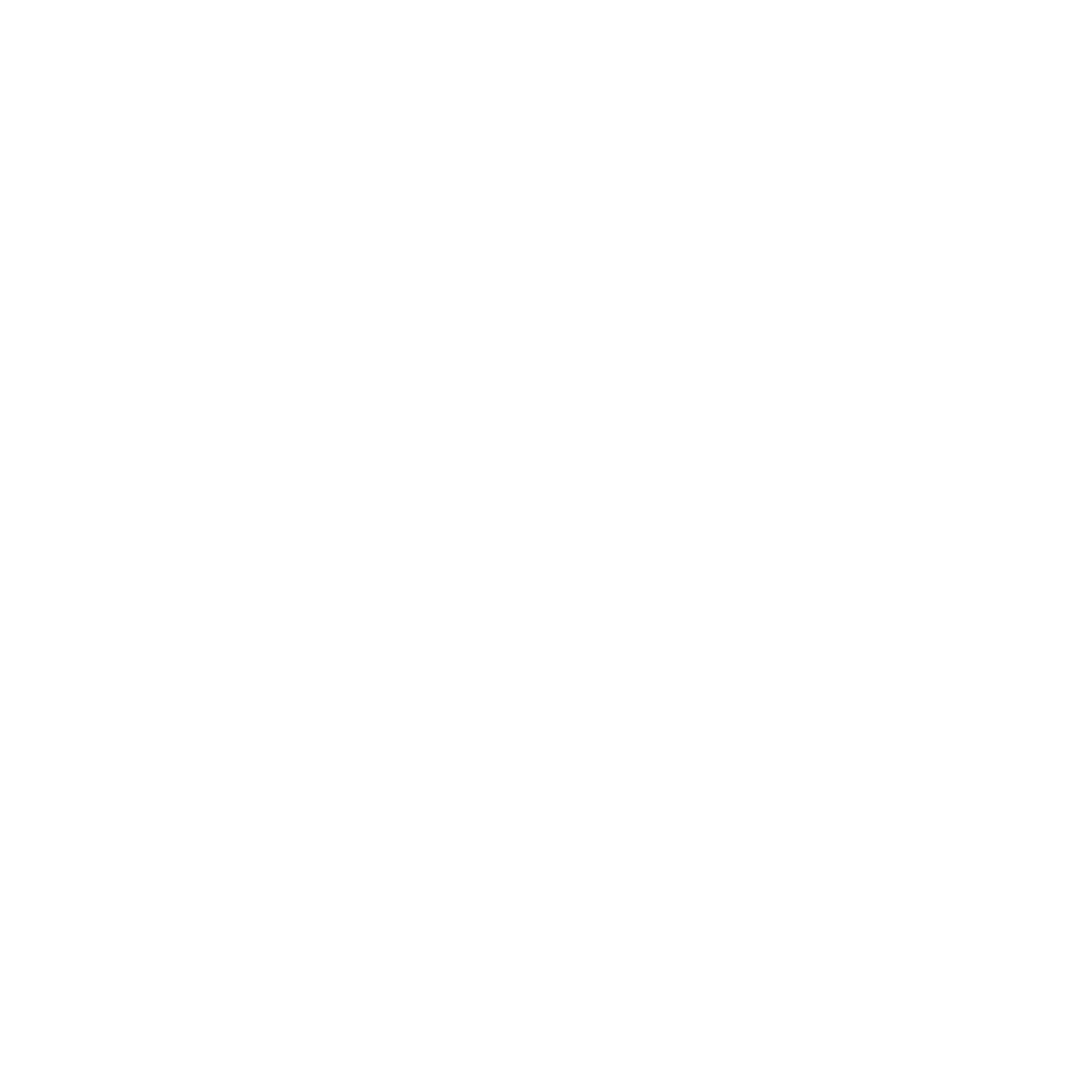 2

































































+
Introductions
2
Amanda W. Doll, Ed.M., BCBA/LBA
AGENDA
2

































































+
Definition of a meltdown
Four step model for managing meltdowns
Before the meltdown
During the meltdown
After the meltdown
3
Amanda W. Doll, Ed.M., BCBA/LBA
2

































































+
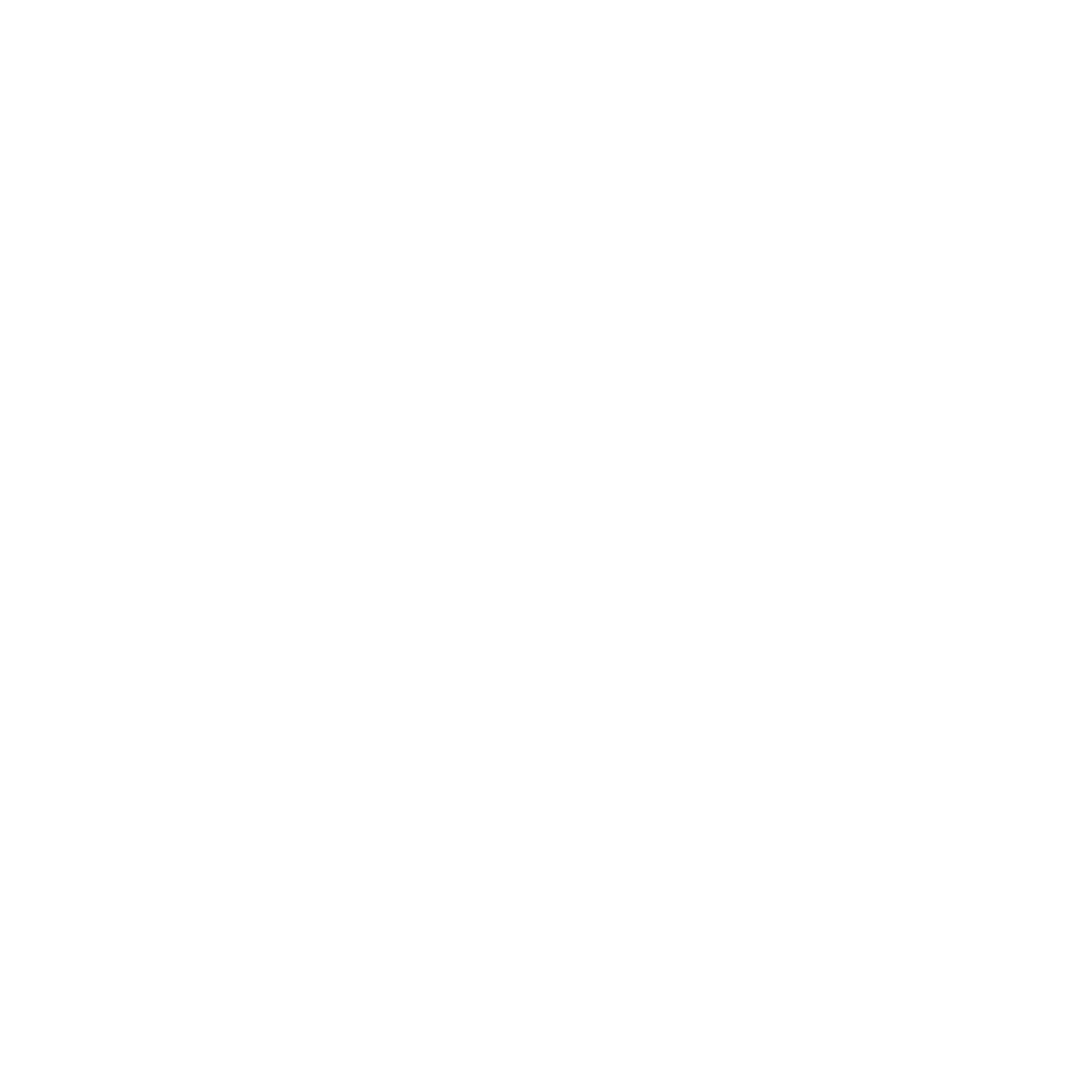 2

































































+
What is a meltdown?
4
Amanda W. Doll, Ed.M., BCBA/LBA
Meltdowns are escalating negative emotional reactions
A meltdown
2

































































+
From No More Meltdowns by Jed Baker
Definition from Jed Baker
http://www.jedbaker.com/
5
Amanda W. Doll, Ed.M., BCBA/LBA
Where to start
2

































































+
From No More Meltdowns by Jed Baker
Start with consistent rules and consequences
Structure and discipline will help with many meltdowns
If meltdowns persist despite rules and consequences, it often means that they do not have the skills to cope with challenging situations 
A four-step approach is indicated
6
Amanda W. Doll, Ed.M., BCBA/LBA
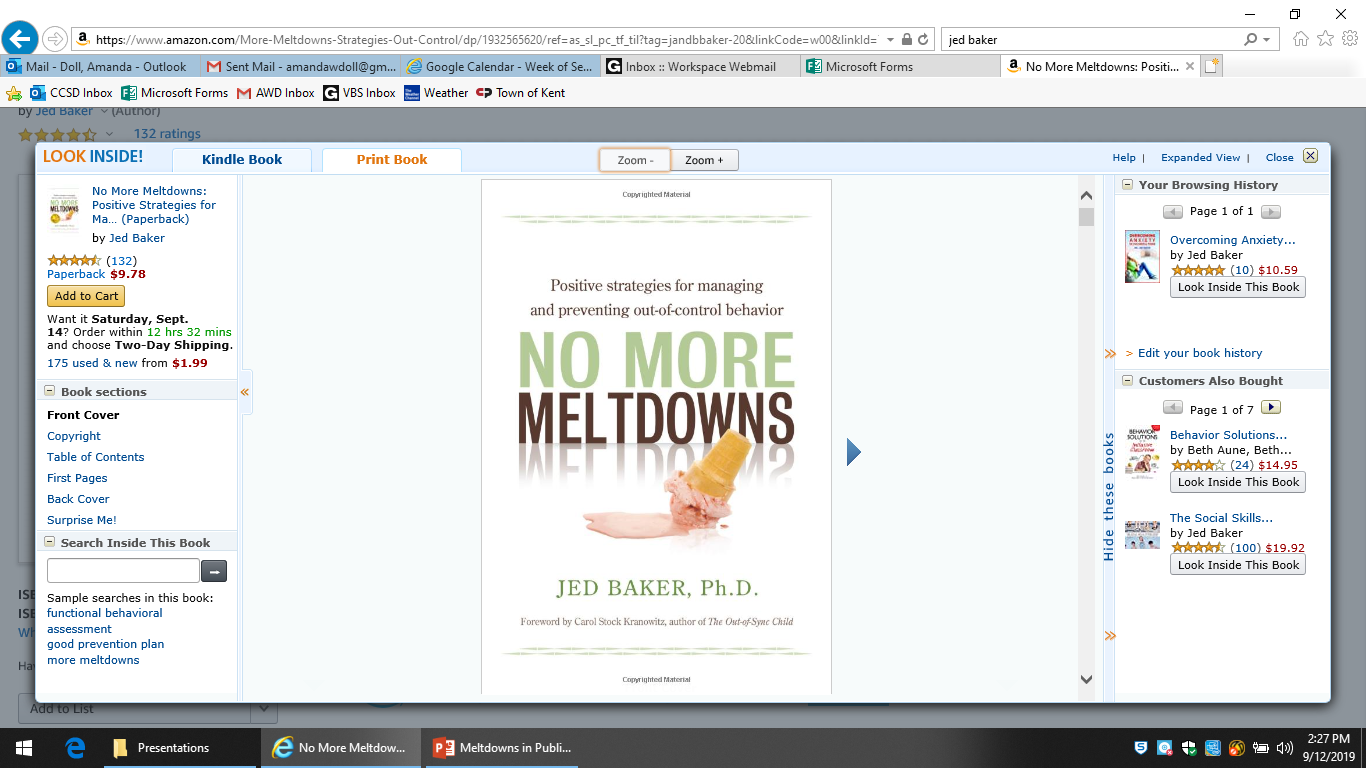 Four Step model
1) Accepting and appreciating your child; managing your own emotions by adjusting your expectations2) Learning strategies to calm a meltdown in the moment3) Understanding why a meltdown occurs4) Creating plans to prevent future meltdowns.
7
Amanda W. Doll, Ed.M., BCBA/LBA
Managing your own emotions
2

































































+
From No More Meltdowns by Jed Baker
Control our own temper
See meltdowns as a child’s current inability to cope with frustration
Create an atmosphere in which the child feels competent
Ample praise, successful activities, limit criticism
Avoid constant power struggles
Consider whether rules and expectations are “achievable”
8
Amanda W. Doll, Ed.M., BCBA/LBA
Strategies to calm a meltdown
2

































































+
From No More Meltdowns by Jed Baker
Use distraction to avert the escalation of angry, out-of-control emotions when reasoning, logic, threats, and punishments have not worked
Use items the child enjoys: stuffed animals, favorite toys, books, TV, looking out the window, hugs, bouncing in a parent’s lap
Use interests and passions of the child
Validate their feelings
Make effective use of space (get closer or get farther away)
9
Amanda W. Doll, Ed.M., BCBA/LBA
Understanding why A meltdown occurs
2

































































+
From No More Meltdowns by Jed Baker
ABCs of Behavior: Antecedents, Behaviors, and Consequences
Antecedent considerations:
Sensory stimulation, lack of structure, internal or biological triggers, demands, waiting, threats to self-image, unmet wishes for attention
Behavior considerations:
Describe behavior in detailed, concrete terms.
Consequence considerations:
Avoiding a situation, getting others’ attention, getting a desired object or activity, self-pleasure or soothing, venting of frustration
10
Amanda W. Doll, Ed.M., BCBA/LBA
Prevent future meltdowns
2

































































+
From No More Meltdowns by Jed Baker
Prevention Plan
Change the triggers
Sensory demand of the situation, timing of the situation, task difficulty, visual supports
Teach skills to deal with the triggers
Replace negative behaviors with positive, alternative ways to cope with the triggers
11
Amanda W. Doll, Ed.M., BCBA/LBA
Prevent future meltdowns
2

































































+
From No More Meltdowns by Jed Baker
Prevention Plan
3. Try reward or loss systems
Reward positive alternative skills with praise, privileges, material rewards, or point systems
Loss systems should be used only if the triggering situation has been modified, the child knows a better way to deal with the situation, was reminded to engage in the positive behavior, but instead chose the disruptive behavior
4. Consider biological and physical strategies
Dietary changes, exercise, meditation, and other physical modes of relaxation
12
Amanda W. Doll, Ed.M., BCBA/LBA
2

































































+
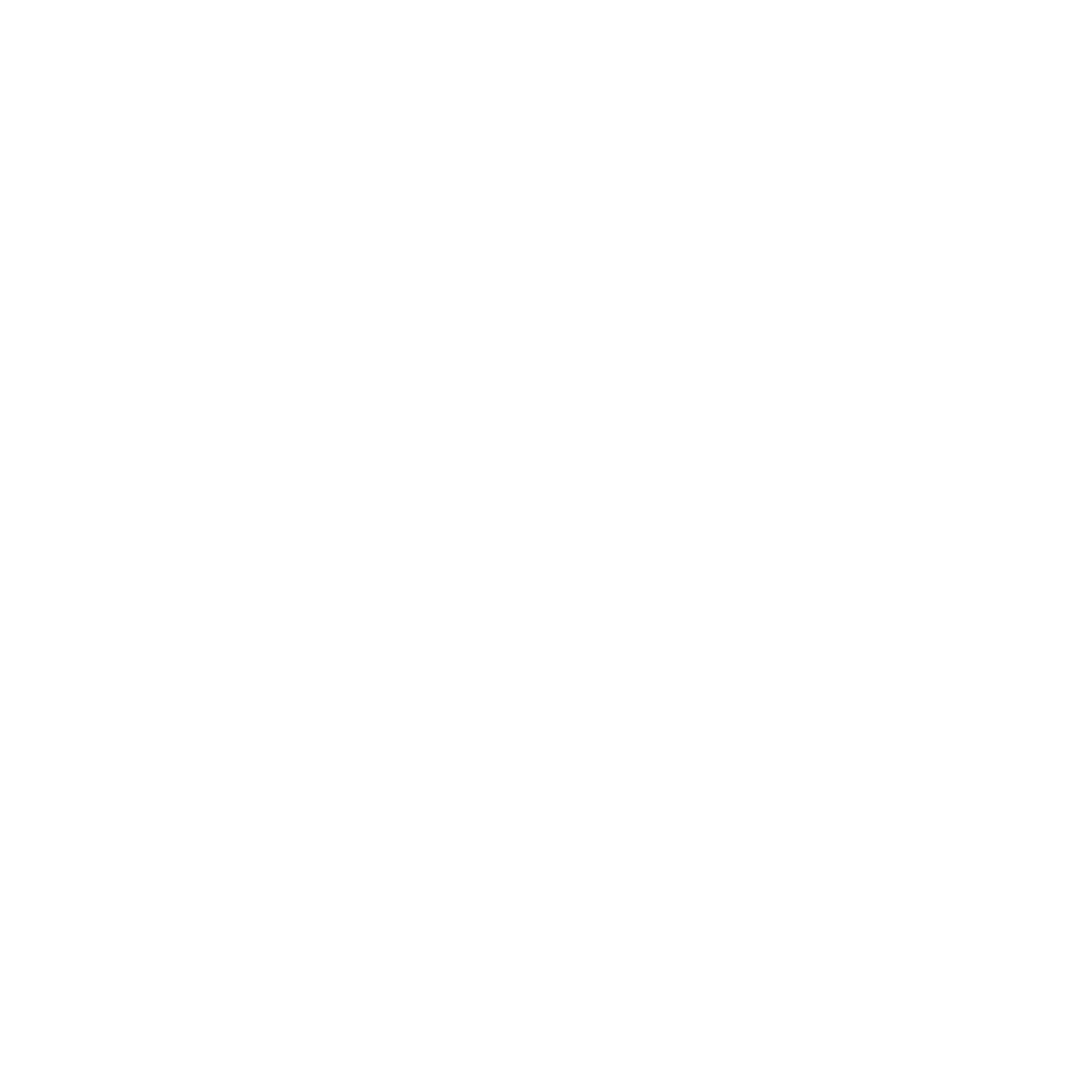 2

































































+
Before the meltdown
Preparation
13
Amanda W. Doll, Ed.M., BCBA/LBA
Considerations for Preparation
Consider creating an identification for your child. Some families make bracelets or necklaces like “Medic Alert” identifications, others create “dog tags”
Consider meeting with your local law enforcement agency. Provide a one-page “cheat sheet” for dealing with your child, and allow the child to meet a police officer, if possible
Consider investigating potential special programs when traveling (airlines, theme parks, museums)
14
Amanda W. Doll, Ed.M., BCBA/LBA
What makes meltdownsmore likely?
2

































































+
Poor sleep
Poor diet
Difficult demands; exposure to failure or setbacks
Sustained effort
Delay of reinforcement (e.g., waiting in line, waiting for food, appointments running late)
Too much noise or specific non-preferred noises
Too many people; presence of strangers
Fear-evoking stimuli
Encountering stimuli with strong negative preferences
15
Amanda W. Doll, Ed.M., BCBA/LBA
Make meltdowns less likely:Have an exit strategy
2

































































+
From a veteran parent
Try to have a coping plan or an exit strategy planned in advance. 
Communicate the exit strategy to your child before heading into a challenging situation.
16
Amanda W. Doll, Ed.M., BCBA/LBA
example exit strategies
2

































































+
From a veteran parent
“There may be a lot of people at the wedding. If you don’t like it, we can always go outside for a break. If that isn’t good enough, then we’ll leave. They will understand.”
OR
“Let’s go to the gym. If it doesn’t feel right, we can always leave and go on a hike.”
17
Amanda W. Doll, Ed.M., BCBA/LBA
Important consideration for using exit strategies
2

































































+
From a veteran parent
Communicating the exit strategy in advance is important because doing so allows the individual to feel successful whether the activity is completed or the exit strategy is used. Both outcomes are considered successes.
18
Amanda W. Doll, Ed.M., BCBA/LBA
During and immediately following a meltdown
19
Amanda W. Doll, Ed.M., BCBA/LBA
Attention from bystanders
From a veteran parent:
“Don’t worry about what others are thinking. Most people in public sympathize and support, but there will always be that one bad apple who will think that your child is misbehaving or criticize your parenting. SHUT THAT OUT. If you feel or show anxiety about being judged, your child will sense it, and the situation will only get worse.”
20
Amanda W. Doll, Ed.M., BCBA/LBA
Seek assistance from bystanders if needed
From a veteran parent:
“Don’t be afraid to ask for help from one of those compassionate strangers in public. While I was physically restraining my child from hurting himself, I tossed my keys to a staff member and asked them to get my car and pull it around to the front entrance. Fortunately, someone I knew walked up and took over that task, but even if I had left it to the staff member, I’m sure it would have been fine.”
21
Amanda W. Doll, Ed.M., BCBA/LBA
Title
DE-ESCALATING THE SITUATION
MAINTAINING THE EXPECTATION
Safety comes first (for self and others)
Bystanders in the community may try to help, or may add undue attention
Don’t be afraid to ask bystanders for specific actions (e.g., to step back, to stop commenting loudly, to locate a first aid kit, even to call 911)
Distraction may be helpful. Some individuals can be brought back by asking questions about preferred topics. Others may become compliant if given a string of simple directions to follow. There might be a favorite song or rhyme that works.
Once your child or adolescent is calm and safe, it’s important to return to the task that was in place at the time of the meltdown
It is okay to modify the initial demand to make it easier to experience success
Take note of the circumstances of the meltdown for future planning. Quickly jot down the relevant Who/what/when/where/why
22
Amanda W. Doll, Ed.M., BCBA/LBA
Title:
2

































































+
What did we learn?
Each meltdown happens for a reason. It can teach us what specific skills our individual needs in order to handle the next situation more successfully.
23
Amanda W. Doll, Ed.M., BCBA/LBA
2

































































+
2

































































+
THANK YOU
adoll@carmelschools.org
24
Amanda W. Doll, Ed.M., BCBA/LBA